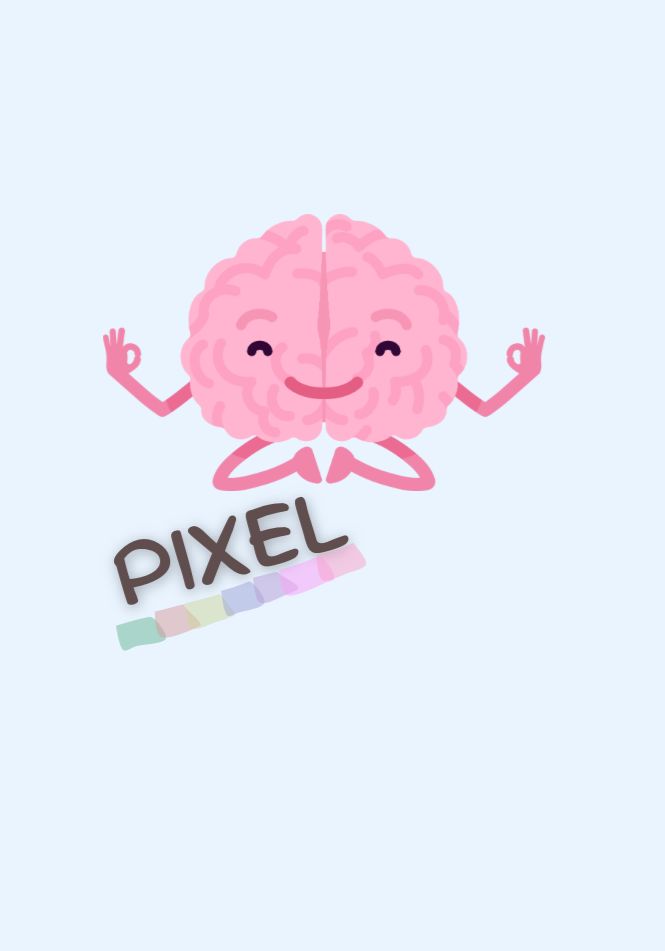 Hola
1
www.consultadepsicologiapixel.com
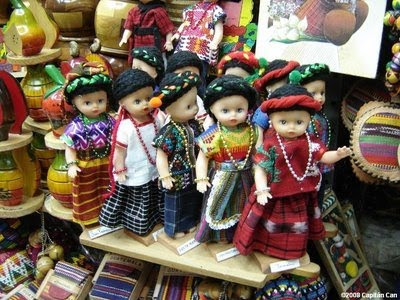 ¿Qué vamos a hacer?
Diseñar un traje a medida
www.consultadepsicologiapixel.com
¿Cómo?
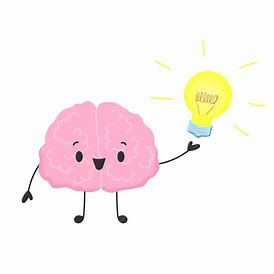 1. Formando Alianza Terapéutica
2. Fijando Objetivos
3. Diseñando un Plan de Acción Personal
4. Evaluando de forma continua
5. Realizando seguimiento
3
www.consultadepsicologiapixel.com
Alianza terapéutica
- Es el 90% del éxito
- Compromiso mutuo
- Respeto mutuo
- Lugar seguro
- Si algo no me gusta, lo digo
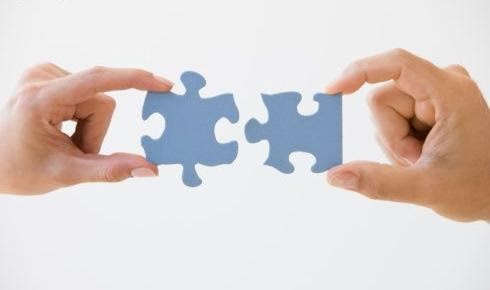 4
www.consultadepsicologiapixel.com
Objetivos
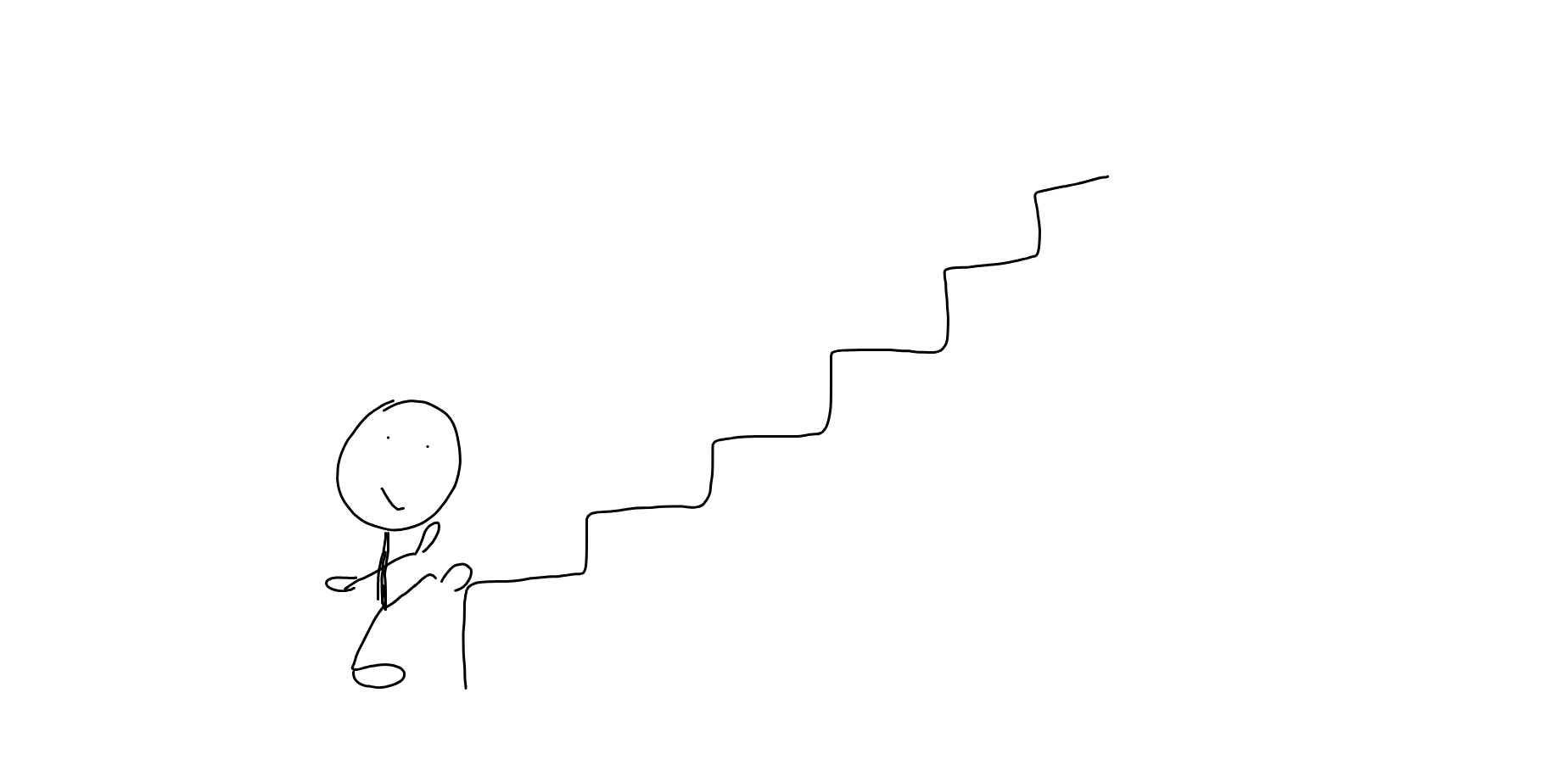 - De manera conjunta y consensuada
- Claros, específicos y alcanzables
- Paso a paso de manera segura
- Revisables
5
www.consultadepsicologiapixel.com
Plan de Acción Personal
- De manera conjunta
- Según los objetivos acordados
- Alcanzable
- Revisable
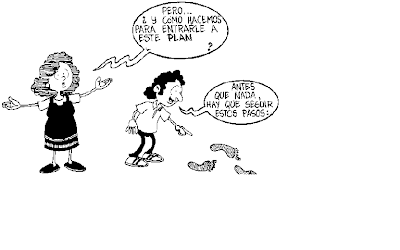 6
www.consultadepsicologiapixel.com
Evaluación continua
Cada vez que sea necesario
Completa y exhaustiva
Historia de vida
Síntomas actuales
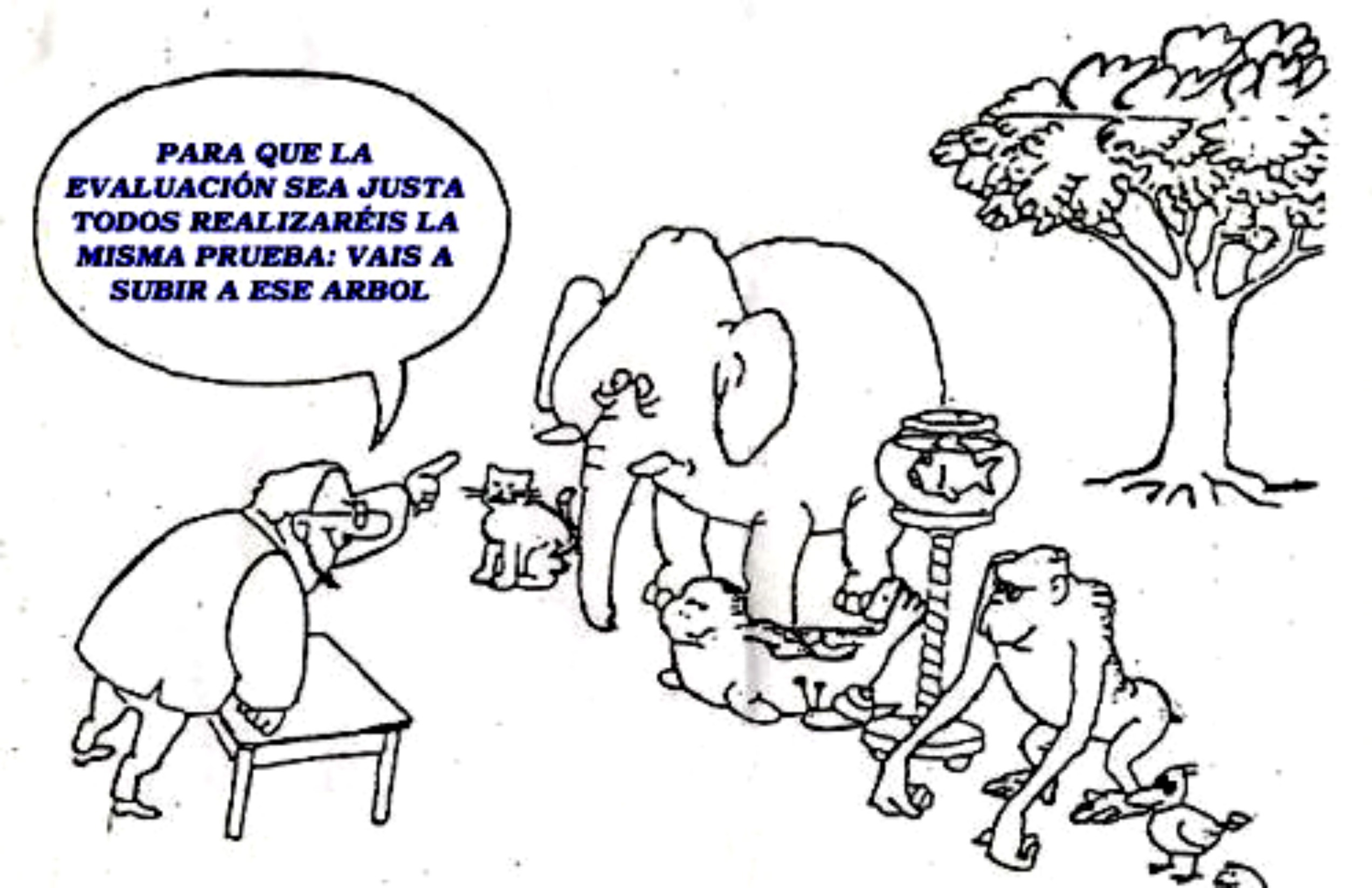 7
www.consultadepsicologiapixel.com
Seguimiento
- Al conseguir los objetivos
- De manera escalonada
- De manera conjunta
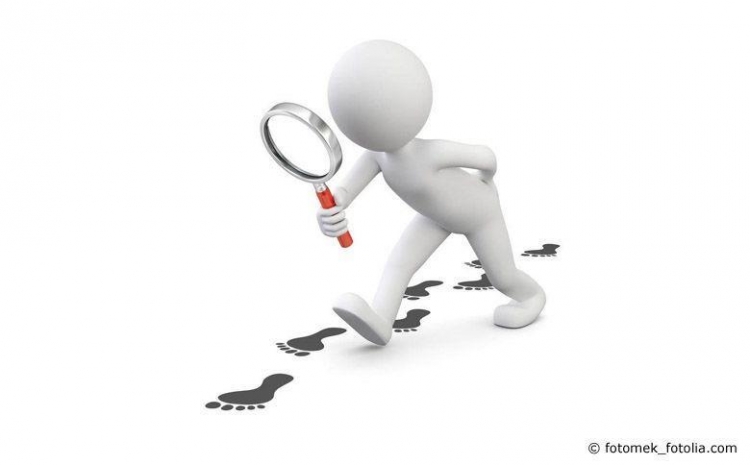 8
www.consultadepsicologiapixel.com
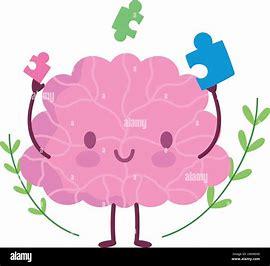 modelo de Trabajo
Enfoque sistémico e integrador
Hipótesis: Conocer mi pasado para comprender mi presente
9
www.consultadepsicologiapixel.com
Presente
Historia Personal
Entender como mi cerebro me ayudó
Estilo de Apego
Emociones
Cuidar de la parte que sufrió
Estrategias y técnicas que vamos a llevar a cabo, siempre y siempre hay Psicoeducación
Regulación emocional
Motivo de consulta
Síntomas y defensas
Emoción evitada
Ansiedad 
Mi mayor miedo
Síntomas actuales
Detonantes actuales de los síntomas y defensas
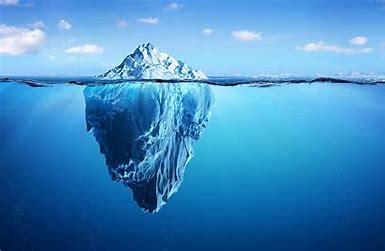 Emplearemos el 80% a entender cómo hemos sobrevivido, es decir, qué estrategias usamos de niños que nos ayudaron, pero que ahora  no son tan funcionales, y el 20% a la intervención
11
www.consultadepsicologiapixel.com
Emociones que vamos a trabajar
Pánico/Conexión
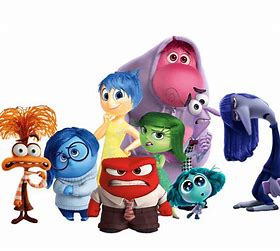 Miedo y Ansiedad
Rabia (Ira, frustración)
Vergüenza
Culpa
Técnicas:
Psicoeducación
Cognitivo – Conductuales
Narrativas
Sistémicas
Proyectivas
Tareas para casa
PARCUVE: Pánico, Ansiedad, Culpa, Rabia, Vergüenza
EMDR

HABLAR   +   PENSAR   + SOÑAR
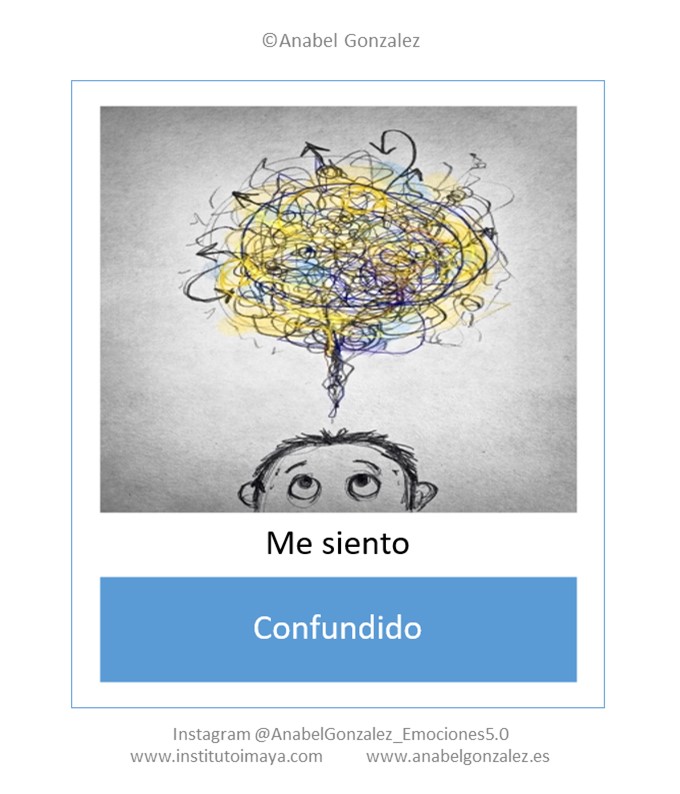 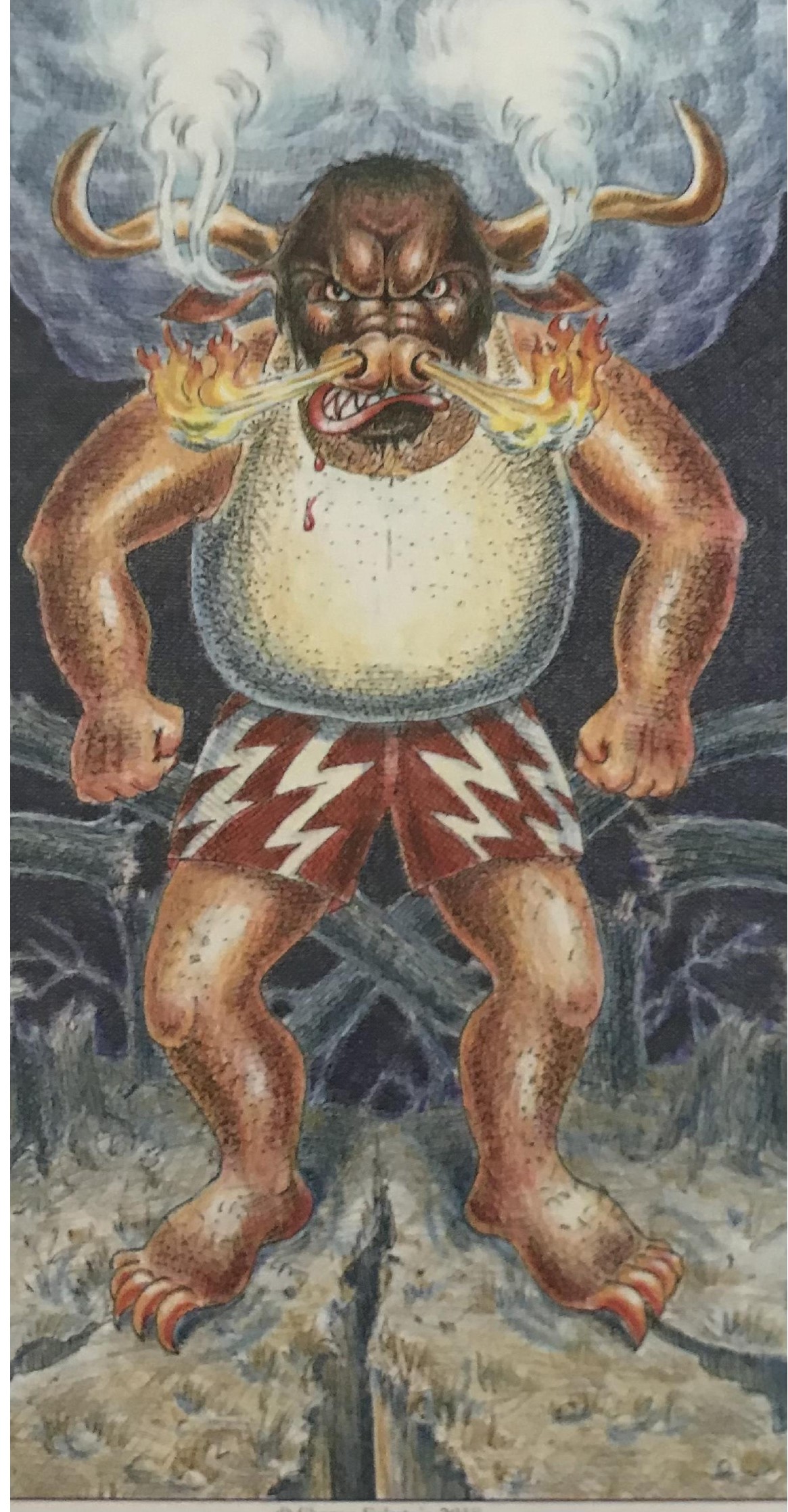 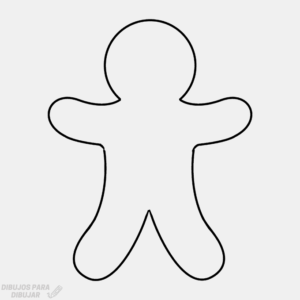 13
www.consultadepsicologiapixel.com
Nuestro cerebro siempre buscará protegernos
En muchas ocasiones se equivoca y mete la pata hasta el fondo
Tenemos que ser aliados
Una vez que el cerebro ha aprendido a que algo funciona, lo pondrá en marcha siempre, es aquí donde suele meter la pata
Si algo nos sirvió de niños, el cerebro seguirá erre que erre
Ayudarle a ver que ahora somos adultos con herramientas que de niños no teníamos
No nos queda otra que entender su funcionamiento, pondremos algo de chispa biológica en el asunto
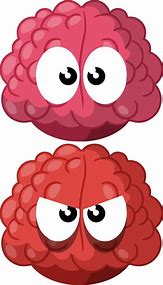 14
www.consultadepsicologiapixel.com
Trabajo en Equipo
No hay salvadores
No hay salvados
Promoción de la autonomía e independencia
15
www.consultadepsicologiapixel.com